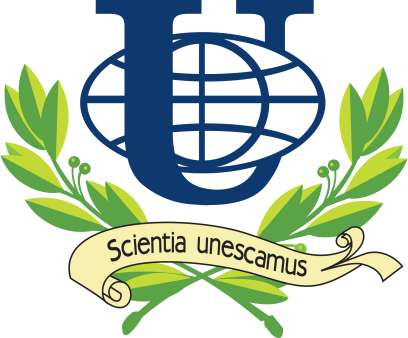 КАК  И  ЗАЧЕМ УЧИТЬ ВРАЧЕЙ ТЕЛЕМЕДИЦИНЕ
Столяр В.Л.
Кафедра телемедицины и  медицинской информатики  Медицинского Института РУДН
Telemed@ntt.ru
НАИВНО НАДЕЯТЬСЯ НА УСПЕШНОЕ ПРИМЕНЕНИЕ ТЕЛЕМЕДИЦИСКИХ ТЕХНОЛОГИЙ В КЛИНИЧЕСКОЙ ПРАКТИКЕ И УЧЕБНОМ ПРОЦЕССЕ, ЕСЛИ МЫ НЕ РАЗЪЯСНИМ ОРГАНИЗАТОРАМ ЗДРАВООХРАНЕНИЯ И ПРАКТИЧЕСКИМ ВРАЧАМ РЕАЛЬНЫЕ ВОЗМОЖНОСТИ И ОГРАНИЧЕНИЯ ТЕЛЕМЕДИЦИНЫ

ОЗ учим с 2000г. на международных школах телемедицины
Студентов 5 курса МИ (72 часа) с 2010г. (погружение в ТМ)
ЦЕЛЬ  УЧЕБЫ: ОБЪЯСНИТЬ,  ЗАЧЕМ  НУЖНА ТЕЛЕМЕДИЦИНА ЭТИМ УЧАСТНИКАМ ПРОЦЕССА И ДАТЬ ПРАКТИЧЕСКИЕ НАВЫКИ
Пациенту  - зачем ?

  Лечащему врачу – зачем ?

  Клинике в регионе – зачем ?

 Профессору-консультанту – зачем ?

  Федеральной клинике – зачем ?
Education Working Group of  ISfTeH
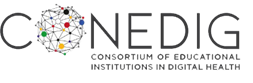 Создание международных университетских программ по телемедицине (в т.ч. MBA) с адаптацией к условиям и возможностям разных стран 
Организация  обмена дистанционными курсами между университетами
Задачи: создание и продвижение новых технологий дистанционного обучения в медицине
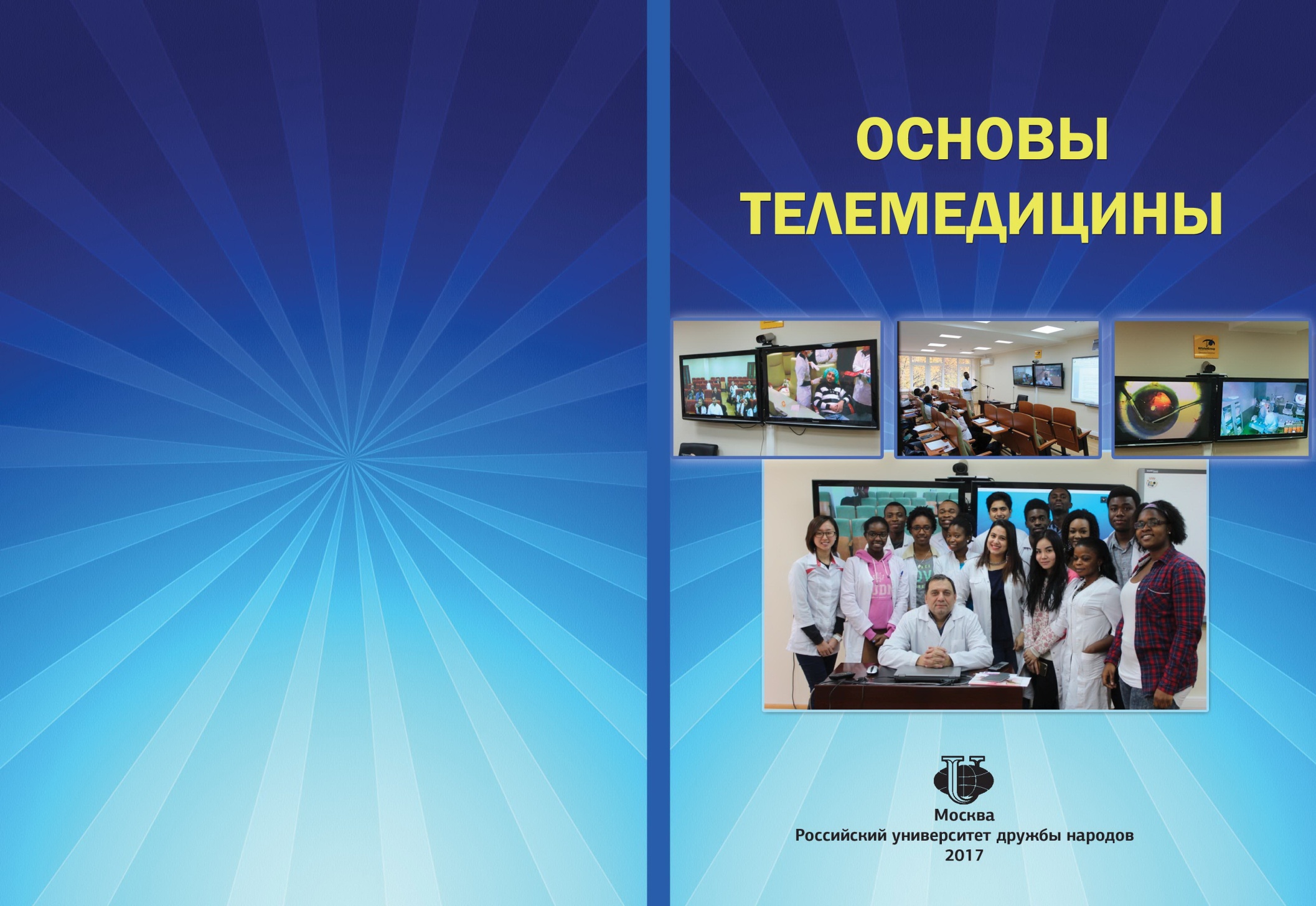 ЛЕКЦИИ  РОССИЙСКИХ  И  ЗАРУБЕЖНЫХ  СПЕЦИАЛИСТОВ  В ОБЛАСТИ  ТЕМЕДИЦИНЫ  (в т.ч. КРАСИВЫЕ  СТАРТАПЫ)
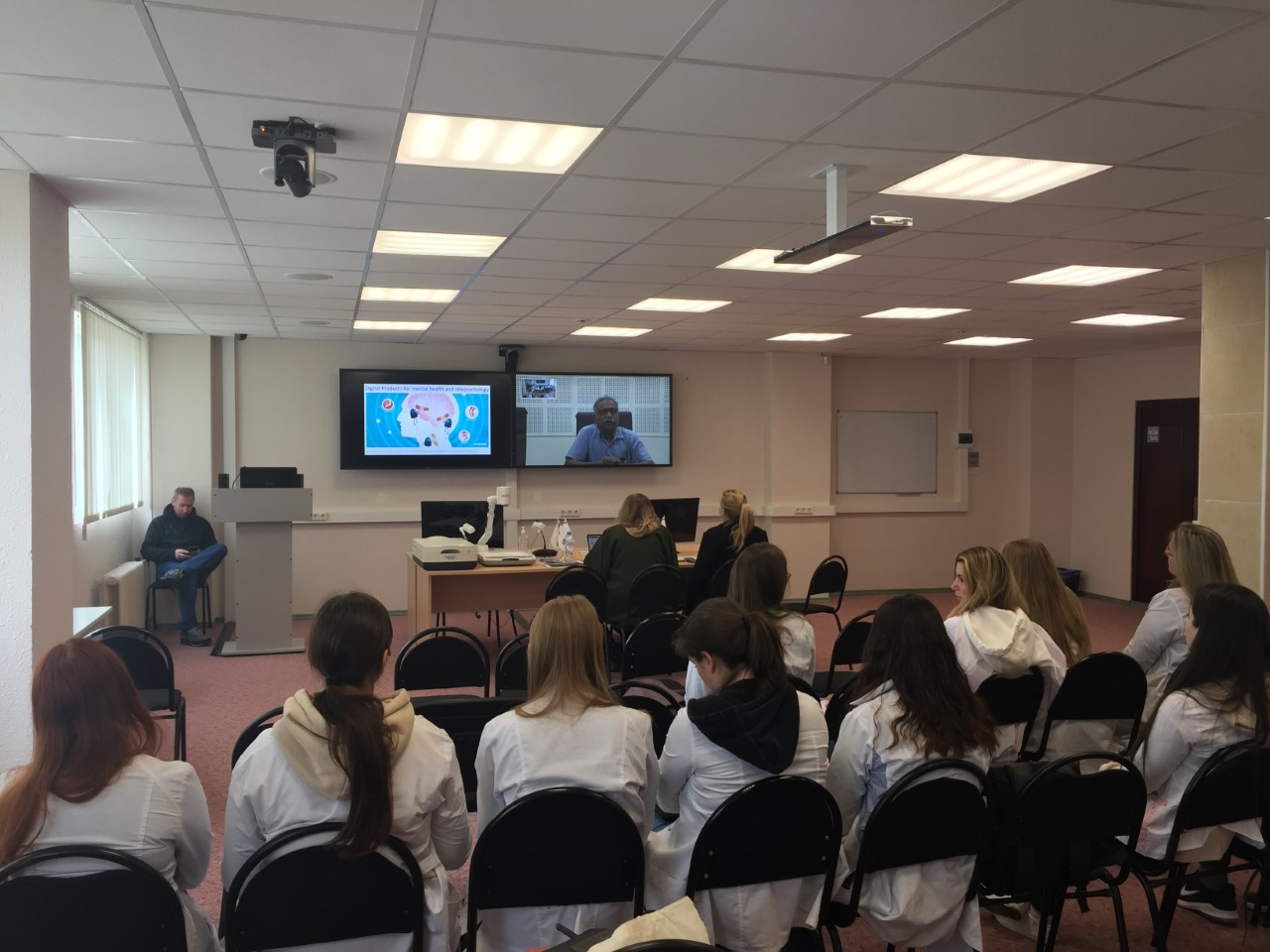 ИНТЕРАКТИВНЫЕ МАСТЕР-КЛАССЫ
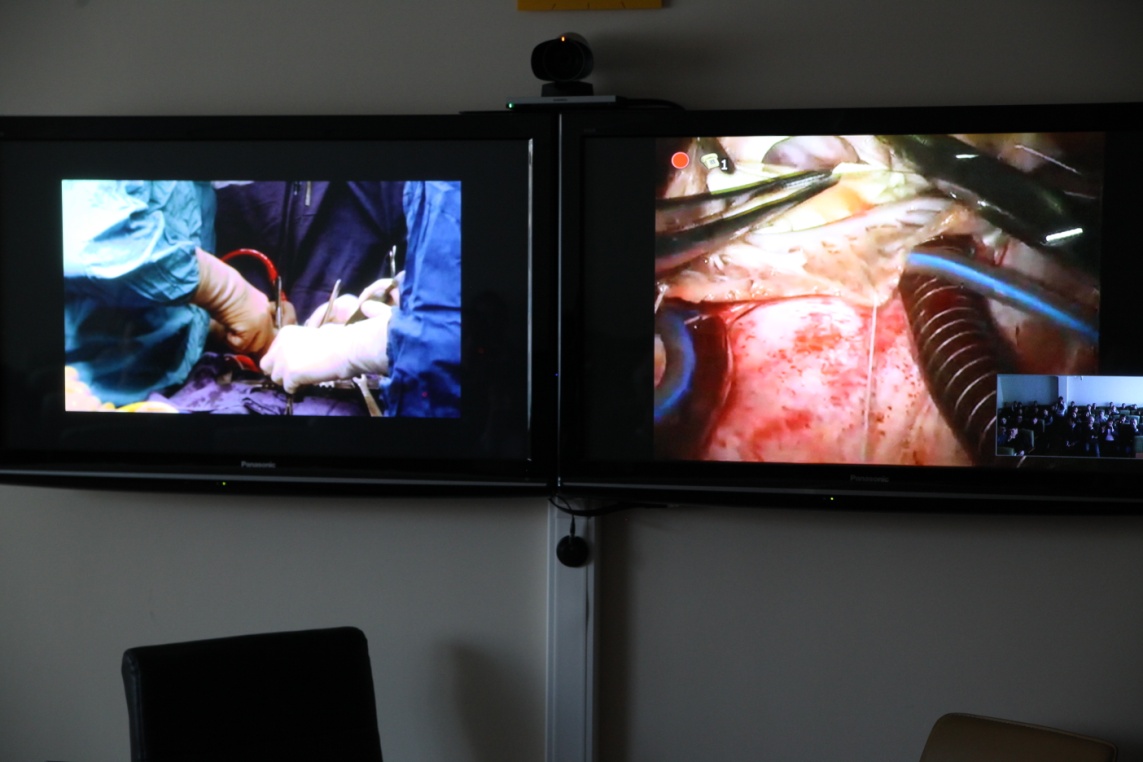 ЗАЧЕТНОЕ  ЗАНЯТИЕ  СТУДЕНТОВ  ПО  ТЕЛЕМЕДИЦИНЕ ПРОВЕДЕНИЕ ДИСТАНЦИОННОГО ВИДЕОКОНСИЛИУМА
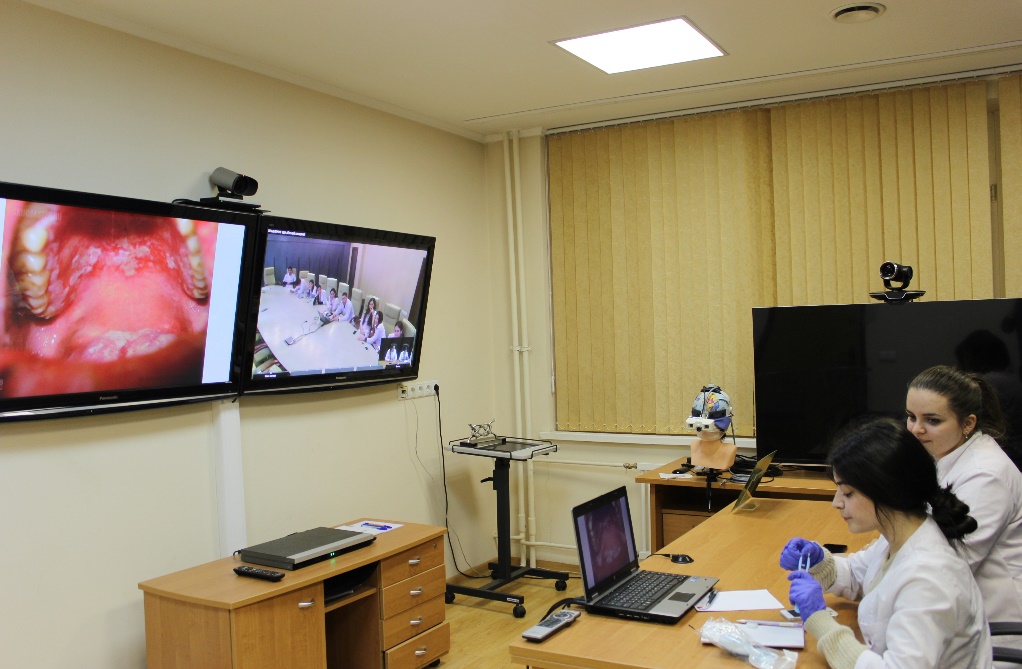 ЗАЧЕТНОЕ ЗАНЯТИЕ СТУДЕНТОВ  ПО ТЕЛЕМЕДИЦИНЕ  - ТЕЛЕНАСТАВНИЧЕСТВО ПРИ ОПЕРАЦИИ НА СОННЫХ АРТЕРИЯХ
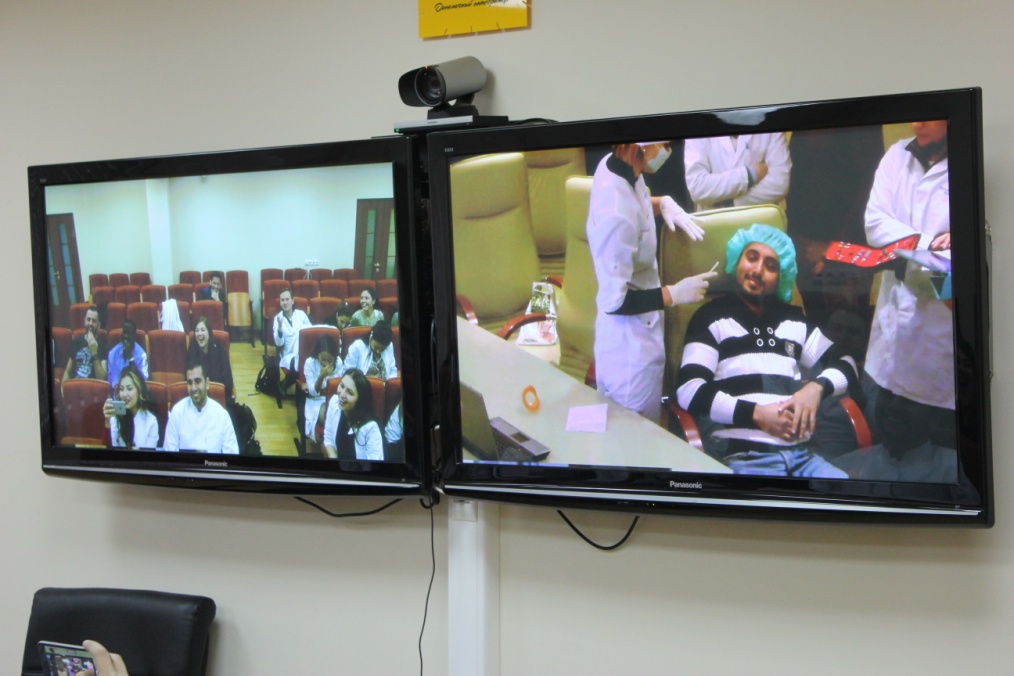 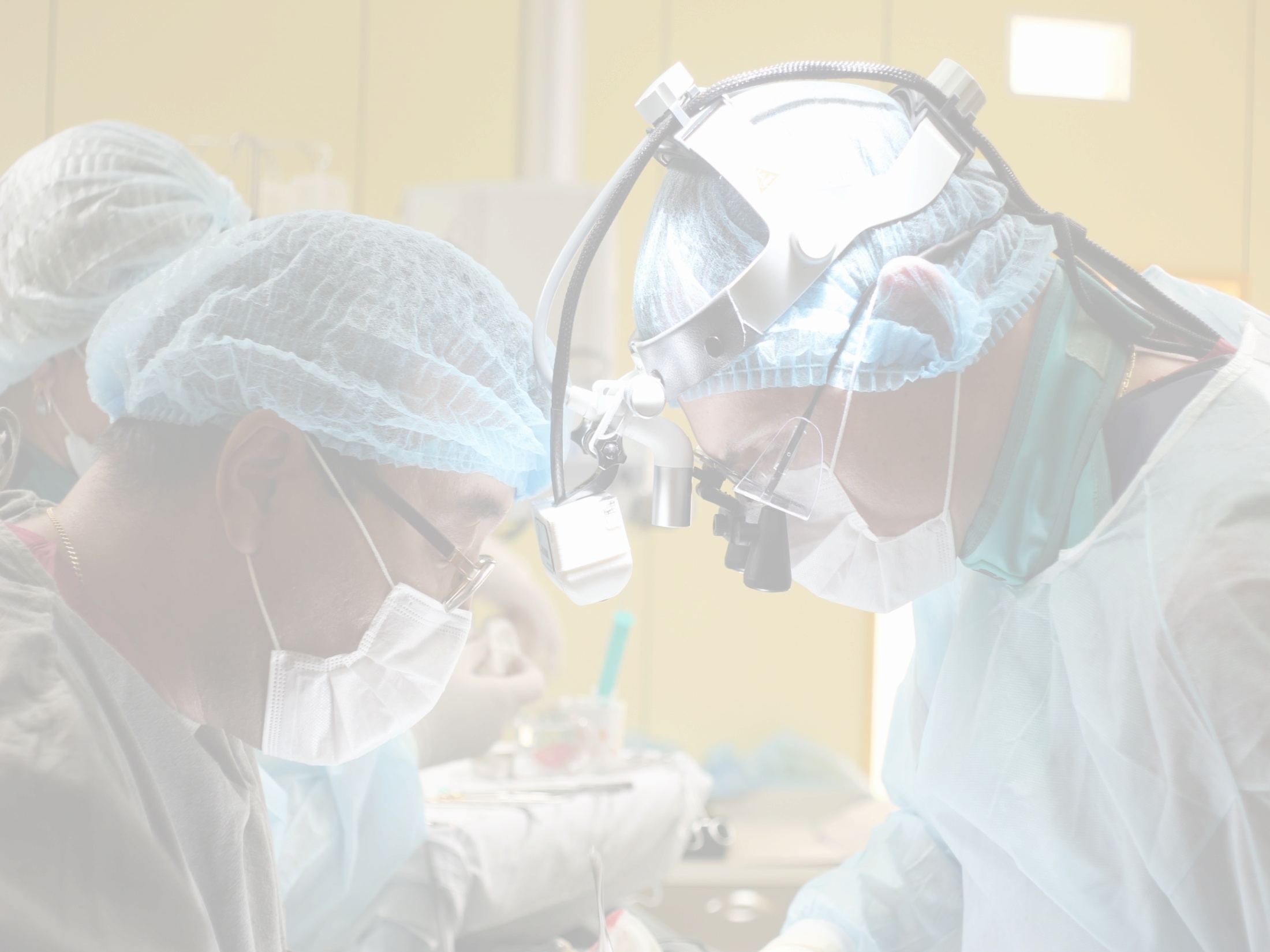 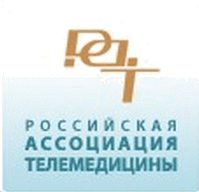 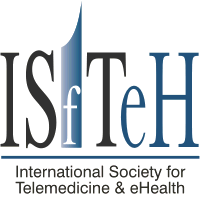 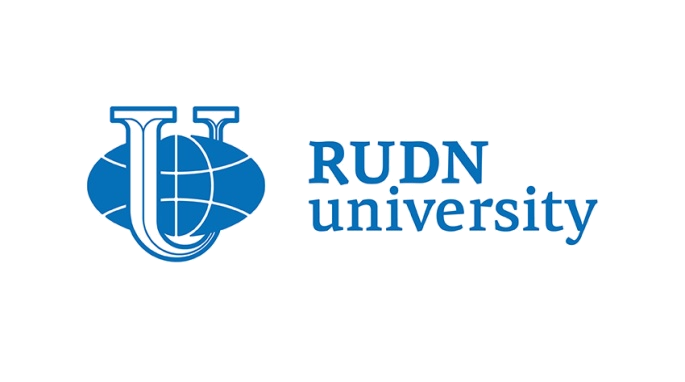 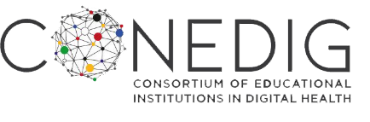 CERTIFICATE
This certificate certifies that, ______________________________________________________________________________ 
You have completed a course on the program "Telemedicine 72 academic hours
Head of the Department of Medical Informatics and Telemedicine of the RUDN Medical Institute
 ________________V. Stolyar
Director of the RUDN Medical Institute
________________A. Abramov
President of the Russian Telemedicine Association
______________ A. Selkov
Executive Secretary ISfTeH 

________________Frank Lievens
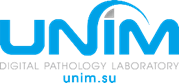 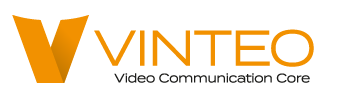 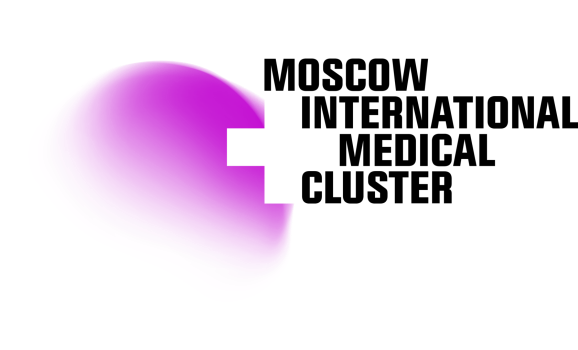 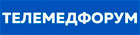 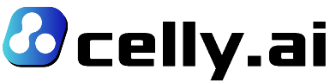 КАКИЕ  ТЕХНОЛОГИИ  ДЛЯ  ТЕЛЕМЕДИЦИНЫ  ЖДЕМ  
И  ПУСТЬ  МОЛОДЕЖЬ  ДУМАЕТ  КАК  ЭТО  СДЕЛАТЬ

Сегодня мы радуемся студийному качеству звука и видео 4К
 и передаче 2 видеопотоков, но хотим:
 Передачу бинокулярного стереоизображения (операционного поля, раны и т.п.) с применением виртуальной реальности;
 Правильную цветопередачу (в т.ч. с мобильных комплексов в сумерки и пр. , т.е. грамотную подсветку ран и пр.)
 Реально автономные мобильные переносные комплексы с бесконтактным подключением медицинских приборов и разных вариантов видеокамер с удалением от базы до 200м);
 Передачу тактильных ощущений
 Передачу запаха
 лозунг в ходе занятий - анализируйте и думайте вместе с нами
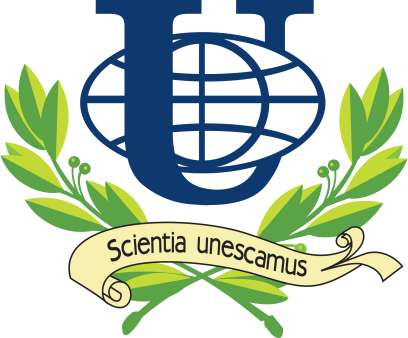 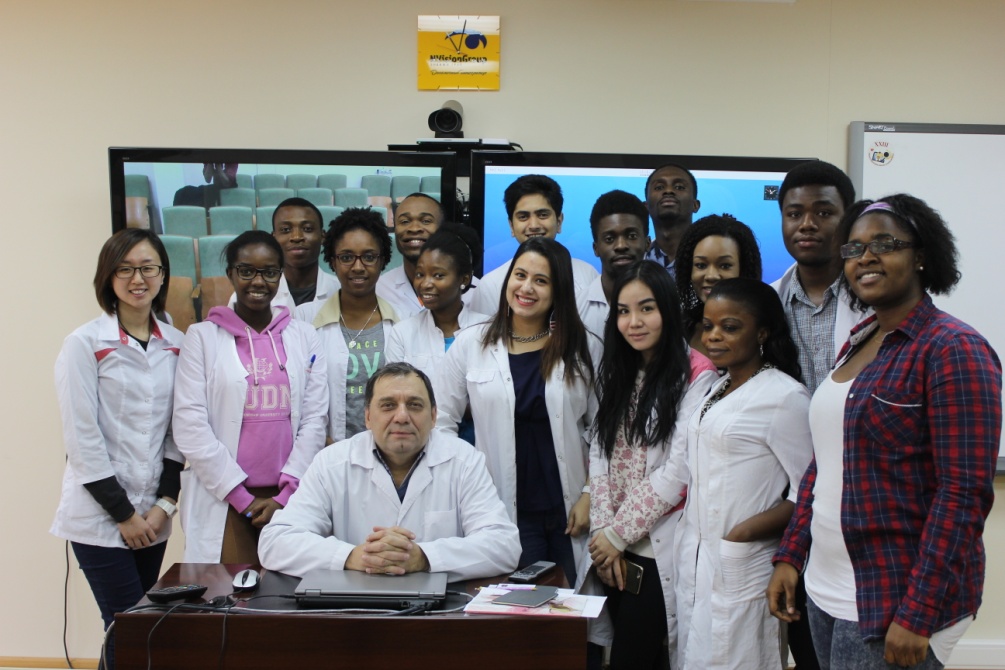 Вместе с сертификатом по ТМ студенты получают ЗНАНИЯ – как организовать видеоконсилиум и дистанционное обучение с РУДН (telemed@ntt.ru)